Fibra Alimentar
Universidade de são Paulo
Faculdade de ciências farmacêuticas
Departamento de alimentos e nutrição experimental

Beatriz r. De souza
Guilherme v. Segalla
Rodolfo b. Fernandes
Sarah t. teixeira
Agenda
Contextualização
  Introdução
Definição e classificação de fibra
Desenvolvimento
Métodos de Análise
Desafios de definição e produção de dados
Variação Calórica e discussões relacionadas
O hábito alimentar do brasileiro e o desafio da ingestão necessária de FA
Conselhos nutricionais / Fibra na prevenção do câncer
  Conclusões e comentários 
  Referências
Contextualização
A Fibra Alimentar teve-se designada nesses termos por Hipsley (1953), quem definiu fibra da dieta como os constituintes não-digeríveis da parede da célula vegetal. A partir daí houve múltíplas revisões para essa definição.
 Botânicos definem fibra como parte dos orgãos dos vegetais,os consumidores como uma substância obtida na dieta e benéfica á saúde e as indústrias alimentícias como objeto de marketing.
Definição
O que é fibra alimentar?
Dietary fiber, also known as roughage (“fibra”) or bulk (“volume”), is that part of plant material in the diet which is resistant to enzymatic digestion. It includes cellulose, noncellulosic polysaccharides such as hemicellulose, pectic substances, gums, mucilages and a non-carbohydrate component lignin.Unlike other food components, such as fats or proteins, fiber isn't digested. Instead, it passes relatively intact through your stomach and is fermented by colonic bacteria in the intestines.
Definição
Fibra alimentar é constituída de polímeros de carboidratos* com dez* ou mais unidades monoméricas, que não são hidrolisados pelas enzimas endógenas no intestino delgado e que podem pertencer a três categorias: 
Polímeros de carboidratos comestíveis que ocorrem naturalmente nos alimentos na forma como são consumidos;
 Polímeros de carboidratos obtidos de material cru por meio físico, químico ou enzimático e que tenham comprovado efeito fisiológico benéfico sobre a saúde humana, de acordo com evidências científicas propostas e aceitas por autoridades competentes; 
 Polímeros de carboidratos sintéticos que tenham comprovado efeito fisiológico benéfico sobre a saúde humana, de acordo com evidências científicas propostas e aceitas por autoridades competentes.
*a decisão de incluir carboidratos de 3 a 9 unidades monoméricas deve ser deixada as autoridades nacionais.
Inclusão de oligossacarídeos
Considerando que o objetivo principal da pesquisa para fibras é de ajudar os consumidores a fazerem escolhas conscientes, discute-se a inclusão ou não de carboidratos não-disponíveis de 3-9 DP como fibra alimentar ou não:
Inulina e Polidextrose provem benefícios comprovados ao TGI similares á fibras de grãos;
UE considera fibras como qualquer carboidrato á partir de 3 monômeros que não é digerido nem digerido por seres humanos;
AACC = fibra é a parte comestível porém resistente á digestão no intestino delgado dos carboidratos porém completa ou parcialmente fermentada no intestino grosso.
Resultados sobre a inclusão de polímeros de 3-9 DP
Uma única e harmônica definição para DF levaria á benefícios aos consumidores, aos compiladores de tabelas nutricionais, á indústria e à ciência:
Possibilitaria comparação de ingestão de fibra de populações de diferentes regiões geográficas e a interpretação desses dados para comprovações sobre efeitos fisiológicos;
Simplificaria o trabalho de compiladores/pesquisadores de composição alimentar e de agências reguladoras de qualidade;
Permite a comparação e troca de dados entre todos os estudos;
Resultados sobre a inclusão de polímeros de 3-9 DP
A ausência de definição única ameaça a qualidade da informação nutricional;
Produtos iguais podem ter em sua tabela nutricional valores para fibra alimentar distintos.

  “Não há justificação científica, metodológica ou fisiológica para considerar que carboidrato não-disponível terá comportamento diferente quando seu grau de polimerização é <10 ou >= 10.”
Classificação
Fibras são comumente classificadas como solúveis ou insolúveis:
Fibra solúvel: Dissolve-se em água e forma um “gel-like” material. Pode colaborar com a diminuição dos níveis de glicose e colesterol sanguíneo. 
Fibra insolúvel: ”Promotes the movement of material through your digestive system and increases stool bulk, so it can be of benefit to those who struggle with constipation.”
A maioria das “plant-based foods”, contém ambas fibra do tipo solúvel e insolúvel;
A proporção entre cada tipo, entretanto, varia de alimento para alimento. Para receber o maior benefício á saúde, consumir variados alimentos que representam fonte de fibra.
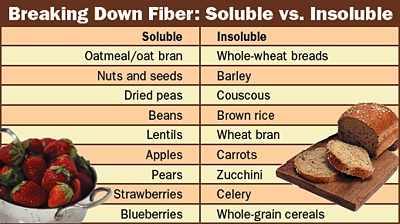 Pub Med central; Table 1: https://www.ncbi.nlm.nih.gov/pmc/articles/PMC3614039/
Métodos de Análise
Gravimétricos:
Fibra bruta 
Fibra detergente neutro (FDN) e ácido (FDA)
Enzímico-gravimétricos:
Fibra alimentar total (FAT) 
Fibra alimentar solúvel (FAS) e insolúvel (FAI) 
Enzímico-químicos:
Por espectrofotometria
Por cromatografia líquida de alta eficiência (HPLC)
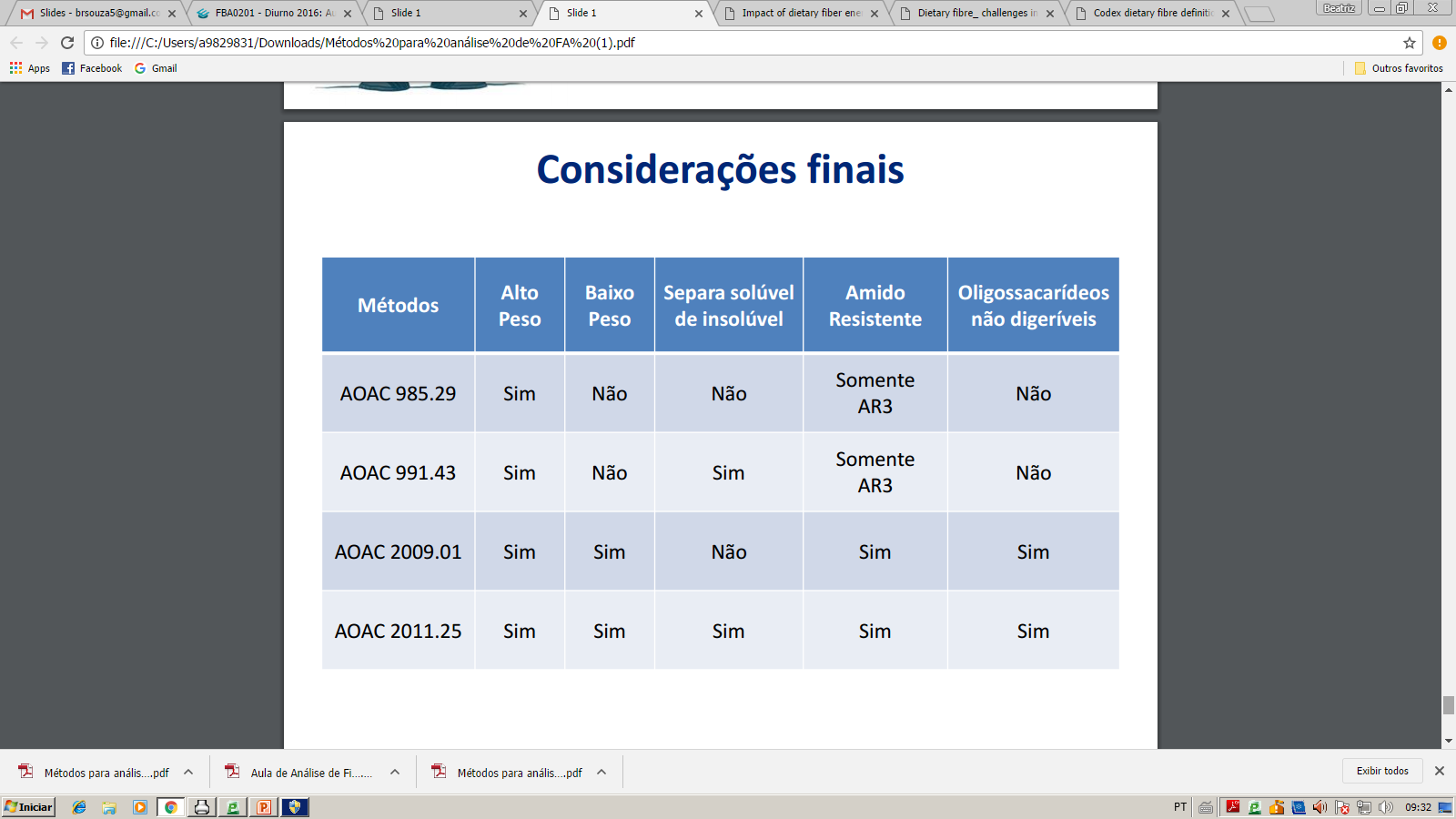 FIBRA ALIMENTAR: MÉTODOS ANALÍTICOS: apresentação de Eric de Castro Tobaruela - farmacêutico - UFC
Desafios na produção de dados
Fibra alimentar não é comparável entre países e até mesmo dentro deles. 

Uso de métodos incompatíveis 
Diferentes fontes de dados
“The present work aims to evaluate the impact of including the energy provided by DF fermentation in the calculation of food total energy value in Brazil.”
Quantidade de energia provinda de fibras
The Food and Agriculture Organization of the United Nations (FAO) recommends that the energy provided by dietary fiber (DF) fermentation is equal to approximately 8 kJ/g (FAO, 2003).


Obs: 8kJ ≈ 1,90kcal
Avaliação de alimentos da Brazilian Food Composition Database (BFCD).
“Total energy values of 1753 foods from the Brazilian Food Composition Database were calculated with or without the inclusion of DF energy.”

 “Appreciable energy D% (P10) was observed in 321 foods, mainly in the group of vegetables, legumes and fruits.“
Avaliação de dietas de regiões do Brasil.
- Região Sudeste:
       - café da manhã– leite, café, açúcar, pão, manteiga, queijo;
      - almoço– arroz, feijoada, farofa, couve e laranja; 
      - lanche da tarde– pão de queijo e café; 
      - jantar– macarrão com molho de tomate, frango, alface e mamão.
   - Região Centro-oeste:
    - café da manhã– leite, café, açúcar, bolo de coco, queijo e mamão; 
     - almoço– arroz, feijão, carne, salada de folhas e tomate, abacaxi;
     - lanche da tarde– leite, café, açúcar, bolo de milho; 
     - jantar– arroz, feijão, carne moída com vegetais.
    - Região Nordeste: 
	- café da manhã– leite, açúcar, tapioca, banana; 
      - almoço– arroz, feijão, peixe com molho, alface, cocada; 
      - lanche da tarde– leite, café, açúcar, cuscuz; 
      - jantar– arroz, feijão, peito de frango grelhado, abóbora, goiabada.
Conclusão do estudo.
“When the same calculation was applied in typical Brazilian menus, the energy D% was approximately equal to 3%.” 

“A 24-h diet also contains foods without dietary fiber (such as oil, sugar and meat) which, in the present study, contributed with approximately 50% of the total energy, diluting the effect of energy provided by DF.
Ingestão diária e fontes
Segundo o Institute of Medicine of NY, a recomendação diária para ingestão de fibra da dieta para mulheres é de 25 gramas/dia, e para homens, 38 gramas/dia, mas esses valores são discutíveis;
Principais fontes de fibra alimentar : Grãos (como feijões de variados tipos, ervilhas, grão-de-bico), gramíneas como cevada, trigo e cereais integrais num geral, ameixas e alcachofras.
O hábito alimentar do brasileiro e o desafio da ingestão necessária de FA
Estimativa de ingestão de fibras calculada com base nos dados de aquisição de alimentos contidos nas pesquisas da Fundção Instituto Brasileiro de Geografia e Estatística de seis regiões metropolitanas em três décadas
Recomendação de ingestão mínima para a população brasileira – 20,0g/dia
Década de 70 – 19,3g/dia
Década 80 – 16,0g/dia 
Década de 90 – 12,4g/dia
O hábito alimentar do brasileiro e o desafio da ingestão necessária de FA
Estimativa de ingestão de Fibra Alimentar com base nos dados da Pesquisa de Orçamentos Familiares de 2002 - 2003
- Meta de ingestão mínima recomendada de fibra: 25,0g/dia

- Média de Ingestão de Fibra – 15,39g/dia
- principais fontes:
Arroz polido – 1,1g/100g
Feijão – 8,5g/100g
Pão francês – 2,3g/100g
Farinha de mandioca(Pará) – 6,5g/100g
O hábito alimentar do brasileiro e o desafio da ingestão necessária de FA
Análise do Consumo Alimentar Pessoal no Brasil com base na Pesquisa de Orçamentos Familiares 2008-2009

Meta de ingestão mínima recomendada de fibra: 25,0g/dia

Comparação das médias de ingestão de fibras:
 sexo masculino > sexo feminino 
 áreas rurais > áreas urbanas

Região Nordeste registrou as menores médias de ingestão de fibras no sexo feminino 

Região Norte apresentou as maiores médias de ingestão de fibras, sobretudo no grupo de adolescentes de 10 a 13 anos e de 14 a 18 anos de idade
O hábito alimentar do brasileiro e o desafio da ingestão necessária de FA
O hábito alimentar do brasileiro e o desafio da ingestão necessária de FA
O hábito alimentar do brasileiro e o desafio da ingestão necessária de FA
Conselhos nutricionais
Pessoas que não consomem fibras o suficiente mas desejam incorporá-la á dieta devem fazê-lo devagar, ou poderão sofrer com gases, inchaço e cólicas. (“This problem often goes away once the natural bacteria in the digestive system get used to the increase in fiber” );
Adicionar fibras gradualmente á dieta ajuda a diminuir problemas de gases e diarréia;
Fibra alimentar adiciona volume ao quilo;
Pode ajudar no controle de peso. Fibra melhora a digestão e ajuda a prevenir constipação;
É usada em alguns casos paralelamente ao tratamento de diabetes e DCV, para melhores resultados do mesmo;
Consumo exagerado pode interferir na absorção de minerais como ferro, zinco, cálcio e Magnésio. Essa preocupação não é recorrente pois muitos dos alimentos ricos em fibra também são ricas em minerais.
Fibra alimentar e a prevenção do câncer
O efeito de proteção da fibra pode dar-se por:
Tendência da fibra de adicionar volume ao quimo, encurtando o tempo que essa massa passará viajando pelo colon;
A fermentação das fibras pelas bactérias intestinais resulta na formação de ácidos graxos de cadeia curta (SCFA), como o acetato,  propionato e butirato;
O último, principalmente,age na prevenção química ( “chemoprevention” ) diminuindo a taxa de crescimento e replicação e ativando apoptose em células cancerígenas do colon; ativação de enzimas metabolizadoras de drogas.
conclusões
Então, o que é fibra alimentar?
Classificação
Desafios na produção de dados, diferença de métodos 
Fibra como energia
As energias provindas de fibras podem causar uma variação expressiva no valor energético total
O uso de dados bromatológicos para avaliação da alimentação de uma população.
A dieta brasileira é pobre em fibra alimentar
- Aumento gradual do consumo de fibras;
Os SCFA formados na fermentação podem atuar na prevenção do câncer de cólon e reto.
referências
-Tabela TACO 4ª edição revisada;
-Pub med foods central (ncbi);
-U. S National Library of medicine; Devinder Dhingra and Mona Michael: Dietary fibre in foods: a review;
-Pesquisas de orçamentos familiares IBGE;
-Codex dietary fibre definition – Justification for inclusion of carbohydrates from 3 to 9 degrees of polymerisation Elizabete Wenzel de Menezes , Eliana Bistriche Giuntini, Milana Cara Tanasov Dan, Fabiana Andréa Hoffmann Sardá, Franco Maria Lajolo;
-DIETARY FIBRE: CHALLENGES IN PRODUCTION AND USE OF FOOD COMPOSITION DATA: Susanne Westenbrink, Kommer Brunt, Jan-Willem van der Kamp
-CODEX DIETARY FIBRE DEFINITION – JUSTIFICATION FOR INCLUSION OF CARBOHYDRATES FROM 3 TO 9 DEGREES OF POLYMERISATION: Elizabete Wenzel de Menezes, Eliana Bistriche Giuntini, Milana Cara Tanasov Dan, Fabiana Andréa Hoffmann Sardá, Franco Maria Lajolo
-IMPACT OF DIETARY FIBER ENERGY ON THE CALCULATION OF FOOD TOTAL ENERGY VALUE IN THE BRAZILIAN FOOD COMPOSITION DATABASE: Elizabete Wenzel de Menezes, Fernanda Grande, Eliana Bistriche Giuntini, Tássia do Vale Cardoso Lopes, Milana Cara Tanasov Dan, Samira Bernardino Ramos do Prado, Bernadette Dora Gombossy de Melo Franco, U. Ruth Charrondière, Franco Maria Lajolo
-FIBRA ALIMENTAR: MÉTODOS ANALÍTICOS: apresentação de Eric de Castro Tobaruela - farmacêutico - UFC 
-MECHANISMS OF PRIMARY CANCER PREVENTION BY BUTYRATE AND OTHER PRODUCTS FORMED DURING GUT FLORA-MEDIATED FERMENTATION OF DIETARY FIBRE: Daniel Scharlau , Anke Borowicki, Nina Habermann, Thomas Hofmann, Stefanie Klenow, Claudia Miene, Umang Munjal, Katrin Stein, Michael Glei; Institute for Nutrition.